Algoritma dan Pemrograman Sorting
Tim Algoritma dan Pemrograman 
Universitas Komputer Indonesia
Definisi SORTING
Proses menyusun data acak menjadi tersusun, baik secara ascending (menaik) atau descending (menurun)
Metode Sorting:
Bubble Sort
Selection Sort
Bubble Sort
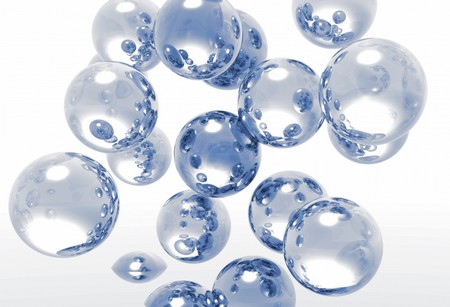 Bubble Sort Secara Ascending
Mis. Data yang akan diurutkan secara ascending : 
       	3	9	1	5
					
Tahap  1 : 	6	3	9	1	5
				
		6	3	9	1	5

		 6	3	1	9	5

		 6	1	3	9	5

		 1	6	3	9	5
j
j
j
j
Bubble Sort Secara Ascending (lanjutan)
Tahap  2 : 	 1	6	3	9	5
				
		 1	6	3	5	9

		 1	6	3	5	9

		 1	3	6	9	5
j
j
j
Bubble Sort Secara Ascending (lanjutan)
Tahap  3 : 	 1	3	6	5	9
				
		 1	3	6	5	9

		 1	3	5	6	9

				
Tahap  4 : 	 1	3	5	6	9
				
		 1	3	5	6	9

Data telah terurut secara ascending:		
1	3	5	6	9
j
j
j
Algoritma Bubble Sort Secara Asc.
Procedure bubble_sort_asc(I/O  nama_var_array : nama_tipe_array, 
Input  N : integer)
{I.S.  : array(1..N) sudah terdefinisi}
{F.S. : menghasilkan array(1..N) yang sudah tersusun secara ascending}
Kamus:
    	i, j : integer
	temp : tipedata
Algoritma:
	for  i    1  to  N-1   do
           for   j     n   downto   i+1  do
		if(nama_var_array(j) < nama_var_array(j-1))
		then
		     temp  nama_var_array(j)
		     nama_var_array(j)  nama_var_array(j-1)
		     nama_var_array(j-1)    temp
		endif
 	   endfor
	endfor
EndProcedure
Bubble Sort Secara Descending
Mis. Data yang akan diurutkan secara descending : 
       	3	9	1	5
					
Tahap  1 : 	6	3	9	1	5
				
		6	3	9	1	5

		 6	9	3	1	5

		 6	9	3	1	5

		 6	9	3	5	1
j
j
j
j
Bubble Sort Secara Descending (lanjutan)
Tahap  2 : 	 6	9	3	5	1
				
		 9	6	3	5	1

		 9	6	3	5	1

		 9	6	5	3	1
j
j
j
Bubble Sort Secara Descending (lanjutan)
Tahap  3 : 	 9	6	5	3	1
				
		 9	6	5	3	1

		 9	6	5	3	1

				
Tahap  4 : 	 9	6	5	3	1
				
		 9	6	5	3	1

Jadi , data telah terurut secara descending:		
	 9	6	5	3	1
j
j
j
Algoritma Bubble Sort Secara Dsc.
Procedure bubble_sort_dsc(I/O nama_var_array : nama_tipe_array, Input  N : integer)
{I.S.  : array(1..N) sudah terdefinisi}
{F.S. : menghasilkan array(1..N) yang sudah tersusun secara descending}
Kamus:
    	i,j : integer
	temp : tipedata
Algoritma:
	for  i    1  to  N-1   do
           for   j     1   to   (N - i)  do
		if(nama_var_array(j) < nama_var_array(j+1))
		then
		     temp  nama_var_array(j)
		     nama_var_array(j)  nama_var_array(j+1)
		     nama_var_array(j+1)    temp
		endif
 	   endfor
	endfor
EndProcedure
Selection Sort
Penyusunan data acak dengan cara menyeleksi berdasarkan data terbesar atau berdasarkan data terkecil.
 Maximum Sort
 Minimum Sort
Maximum Sort Secara Ascending
Mis. Data yang akan diurutkan secara ascending : 
       	3	9	1	5
					
Tahap  1 : 	6	3	9	1	5
				
		6	3	9	1	5

		 6	3	9	1	5

		 6	3	9	1	5

		 6	3	9	1	5

		6	3	5	1	9
j
max
j
max
max
j
j
max
j
max
Maximum Sort Secara Asc. (lanjutan)
Tahap  2 : 	 6	3	5	1	9
				
		 6	3	5	1	9

		 6	3	5	1	9

		 6	3	5	1	9
		
		 1	3	5	6	9
j
max
j
max
j
max
max
j
Maximum Sort Secara Asc. (lanjutan)
Tahap  3 : 	 1	3	5	6	9	
				
		 1	3	5	6	9

		 1	3	5	6	9

		 1	3	5	6	9
				
Tahap  4 : 	 1 	 3	5	6	9	
				
		 1	3	5	6	9

Jadi , data telah terurut secara ascending:		
	 1	3	5	6	9
max
j
j
max
j
max
j
max
j
max
Algoritma Maximum Sort Secara Asc.
Procedure Maximum_sort_asc(I/O  nama_var_array : nama_tipe_array, Input N : integer)
{I.S. : array(1..N) sudah terdefinisi}
{F.S. : menghasilkan array(1..N) yang sudah tersusun secara ascending}
Kamus:
    	i, j, max, x : integer
	temp : tipedata
Algoritma:
	x    n
	for  i    1  to  N-1   do
	    max  1
              for   j     2   to   x  do
		if(nama_var_array(j) > nama_var_array(max))
		  then
		        max  j
		endif
    endfor
	    temp  nama_var_array(max)
 	    nama_var_array(max)  nama_var_array(j)
	    nama_var_array(j)    temp
	    x  x - 1
 	endfor
EndProcedure
Algoritma Minimum Sort Secara Asc.
Procedure Minimum_sort_asc(I/O nama_var_array : nama_tipe_array, 
Input  N : integer)
{I.S. : array(1..n) sudah terdefinisi}
{F.S. : menghasilkan array(1..n) yang sudah tersusun secara ascending}
Kamus:
    	i, j, min : integer
	temp  :  tipedata
Algoritma:
	for  i    1  to  (N – 1)   do
	     min  i
              for   j     i+1   to   N  do
		if(nama_var_array(j) < nama_var_array(min))
		  then
		        min  j
		endif
    endfor
	    temp  nama_var_array(min)
 	    nama_var_array(min)  nama_var_array(i)
	    nama_var_array(i)    temp
	endfor
EndProcedure
Latihan Soal
Buat algoritma data buku menggunakan menu seperti ini:
             Menu Pilihan
	1. Isi Data Buku
	2. Tampil Data Buku
(terurut berdasarkan Kode Buku)
	0. Keluar
Catatan:
Gunakan login untuk bisa masuk ke pengolahan data buku. login terdiri dari nama pengguna dan kata sandi, dimana kata sandi yang dimasukkan tidak boleh salah lebih dari 3x, jika sudah 3x salah maka langsung keluar dari algoritma.
Gunakan tipe data array of record
SELESAI
Alhamdulillah 